Fig. 2 Simplified mechanism of regulation in the Matrix-Degradation-System. Importance of inflammatory mediators.
Cardiovasc Res, Volume 69, Issue 3, February 2006, Pages 646–656, https://doi.org/10.1016/j.cardiores.2005.12.009
The content of this slide may be subject to copyright: please see the slide notes for details.
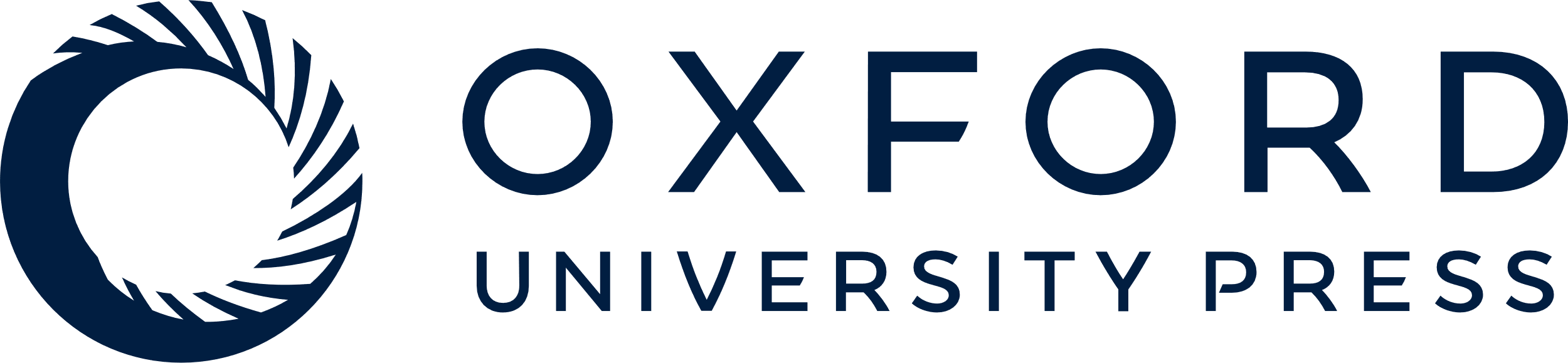 [Speaker Notes: Fig. 2 Simplified mechanism of regulation in the Matrix-Degradation-System. Importance of inflammatory mediators.


Unless provided in the caption above, the following copyright applies to the content of this slide: Copyright © 2006, European Society of Cardiology]